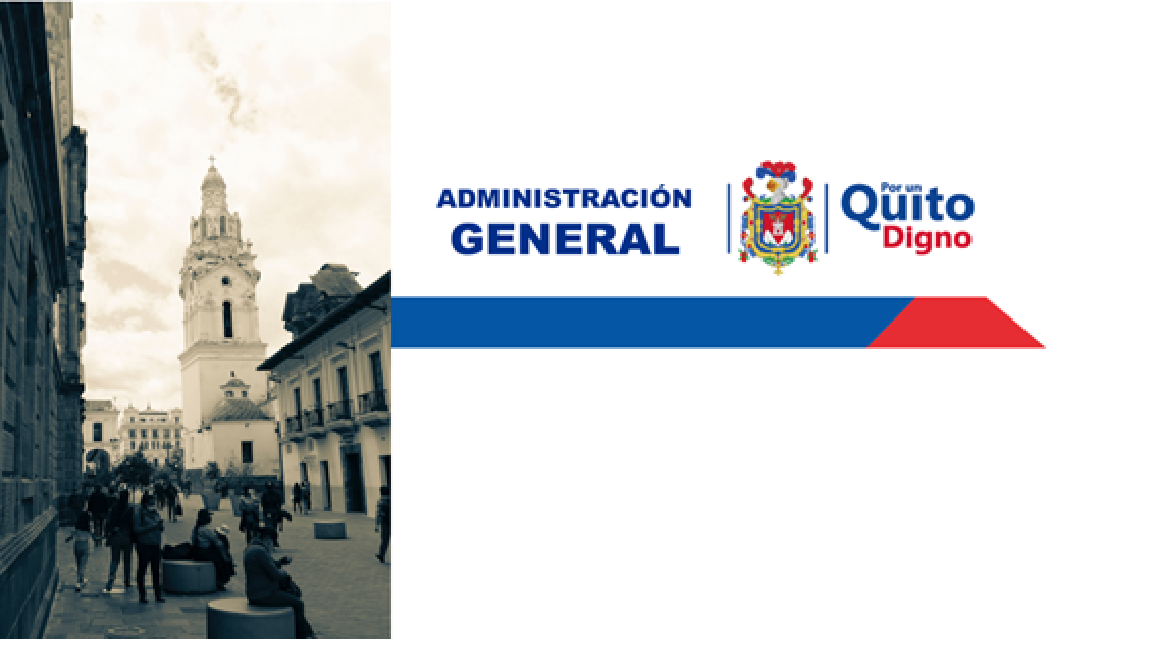 PAGO AGUA POTABLE

13-03-2022
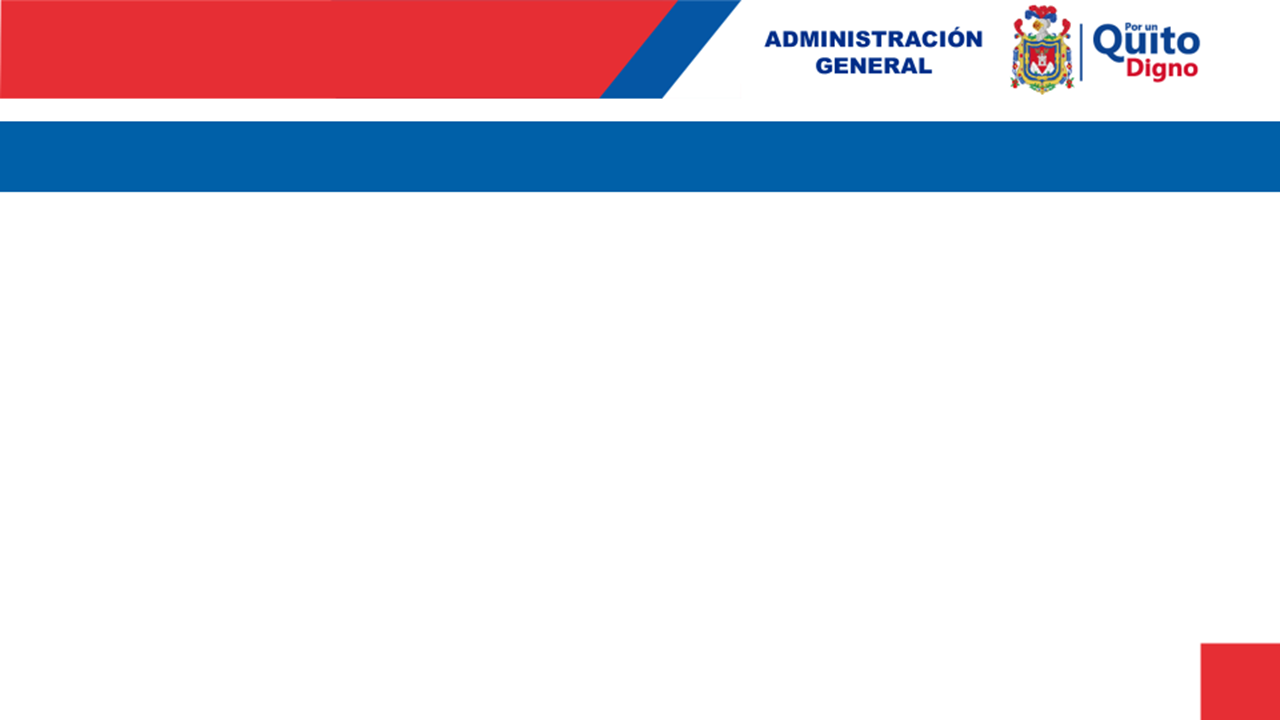 BASE LEGAL
ORDENANZA METROPOLITANA No. 047-2022 sancionada el 20 de diciembre de 2022 

TÍTULO V.1 DE LA REMISIÓN DE MULTAS, INTERESES Y RECARGOS POR MORA GENERADOS EN LAS TASAS ADEUDADAS ENTRE EL GOBIERNO AUTÓNOMO DESCENTRALIZADO DEL DISTRITO METROPOLITANO DE QUITO, SUS EMPRESAS PÚBLICAS, AGENCIAS METROPOLITANAS, ENTIDADES ADSCRITAS Y DESCONCENTRADAS.”

Artículo 1697.1.- Objeto.- “[…] establecer las condiciones para la remisión de intereses, multas y recargos causados sobre tasas adeudadas entre el Gobierno Autónomo Descentralizado del Distrito Metropolitano de Quito, sus empresas públicas, agencias metropolitanas, entidades adscritas y desconcentradas […].”

Artículo 1697.2.- Alcance.- “[…] aplicará sobre los intereses, multas y recargos generados sobre las tasas por servicios públicos administrados por las empresas públicas metropolitanas […].”

Artículo1697.3.- Términos para el pago .- La remisión de multas, intereses y recargos de las tasas de las que trata el artículo precedente, serán aplicados de la siguiente forma: a) El 100% del monto generado por intereses, multas y recargos, si se cancela la totalidad de las tasas adeudadas, hasta dentro del término de 90 días contados desde la publicación en el Registro Oficial de la Ordenanza […].”
1
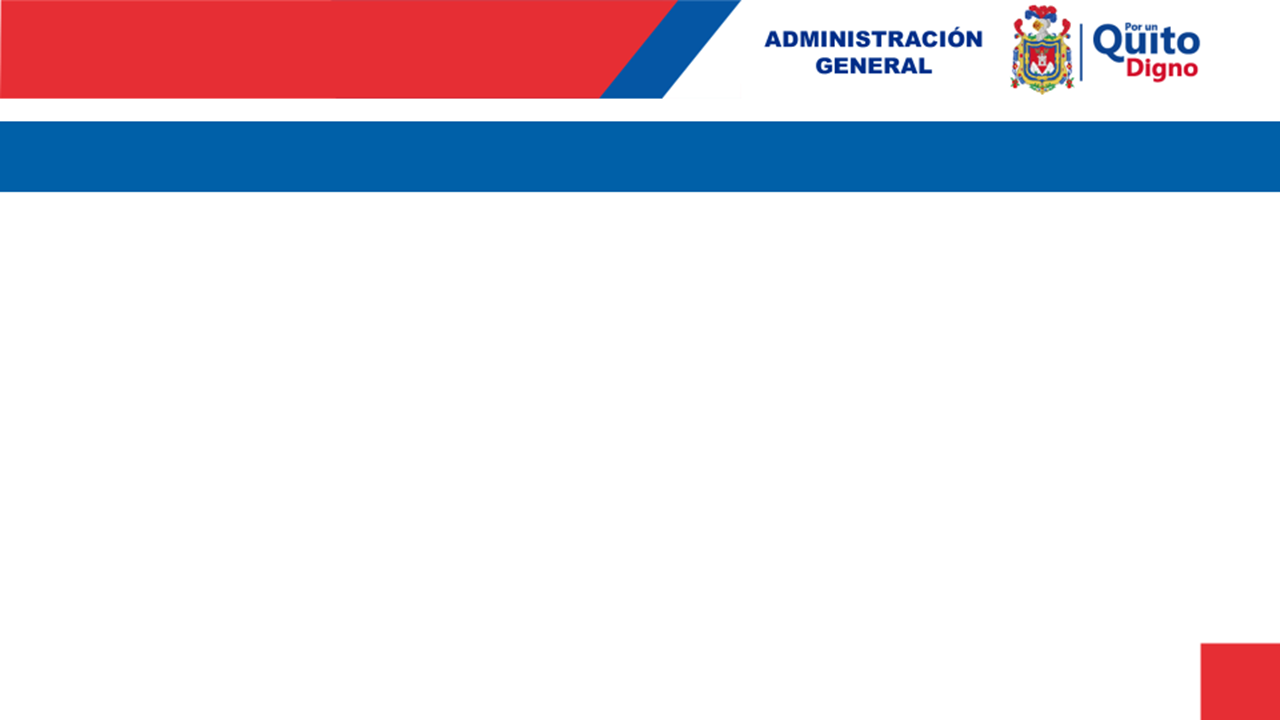 Pagos Realizados
Mediante oficio No. EPMAPS-GCA-2023-0022-O, de 10 de marzo de 2023 la EPMAPS confirma que se ha iniciado los procesos de remisión de multas, intereses y recargos por mora generados en las tasas adeudadas entre el Gobierno Autónomo Descentralizado del Distrito Metropolitano de Quito; de las Administraciones Zonales Quitumbe, La Delicia, Calderón y Mariscal, de acuerdo al siguiente detalle:
2
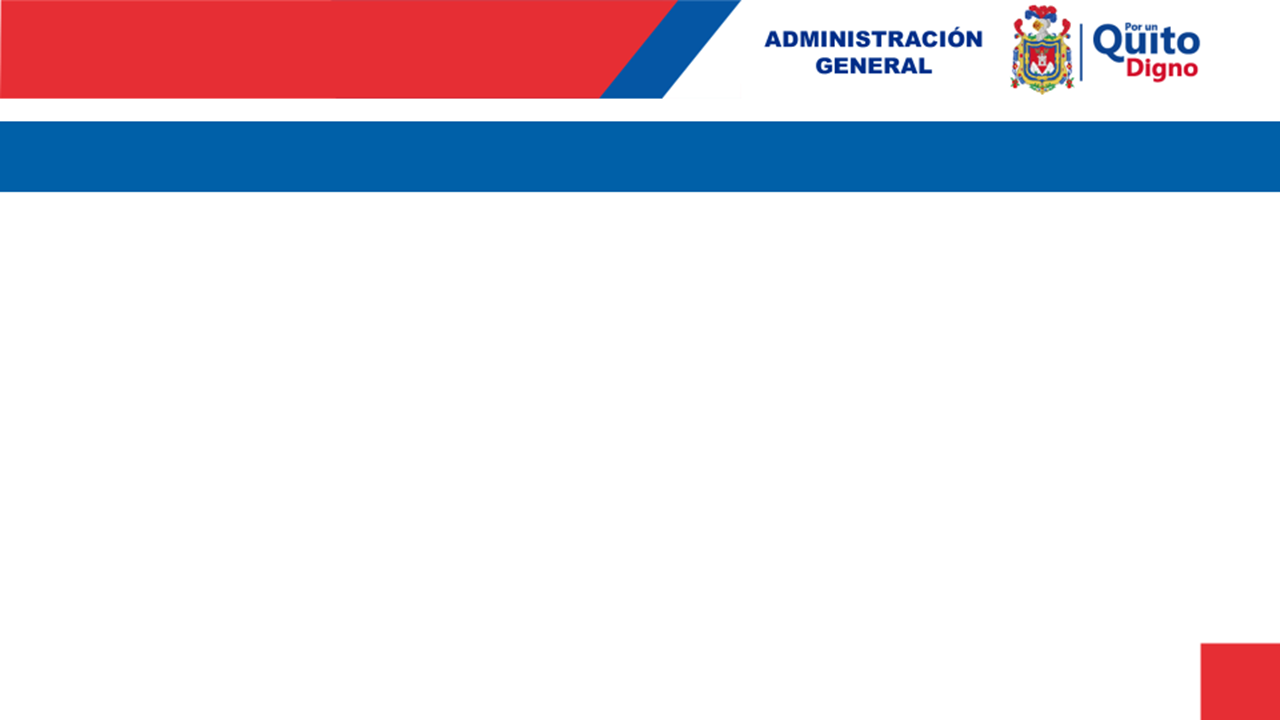 Pagos por realizarse
Mediante oficio No. GADDMQ-DMA-2023-0315-O, de 13 de marzo de 2023, la Dirección Metropolitana Administrativa considerando que cuenta con recursos necesarios, liberados de un proceso de contratación y, con la finalidad de cumplir con los plazos establecidos en la Ordenanza, solicitó a la Dirección Metropolitana Financiera proceda con el pago por el valor de USD. 2.384.681,80, dando cumplimiento a la Ordenanza Metropolitana No 047-2022., de acuerdo al siguiente detalle:
2
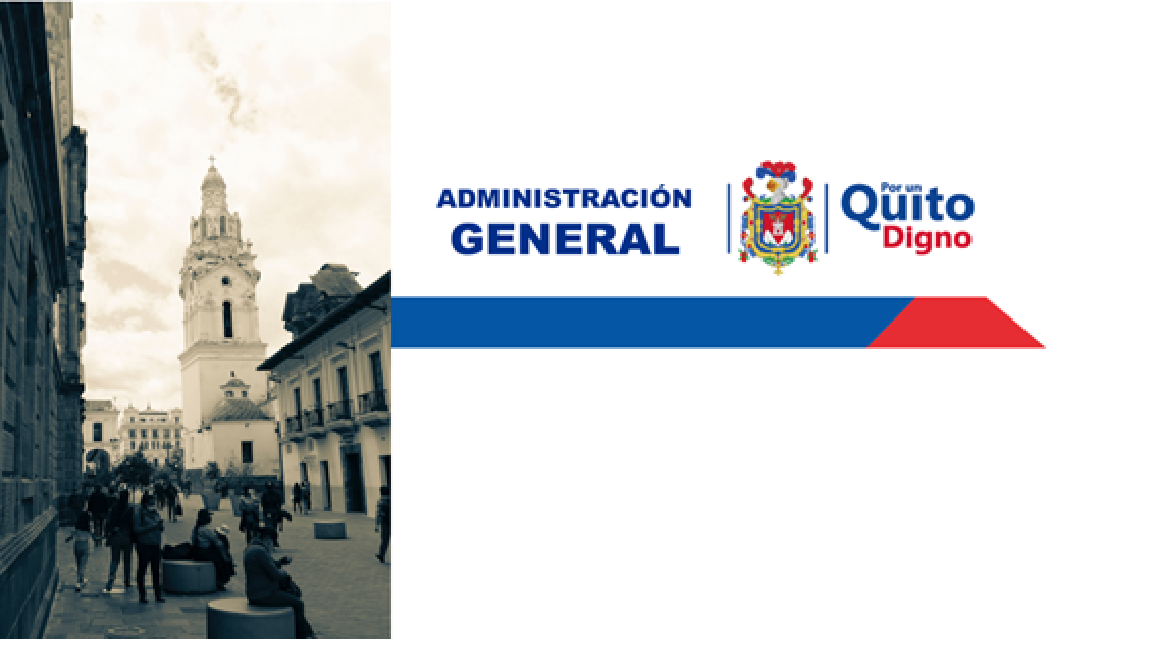 Gracias